Dostopnost JPP v Sloveniji
Simon Koblar, Urbanistični inštitut Republike Slovenije
Uvodni dogodek za koordinatorje Evropskega tedna mobilnosti 2025, Ljubljana 8. 4. 2025
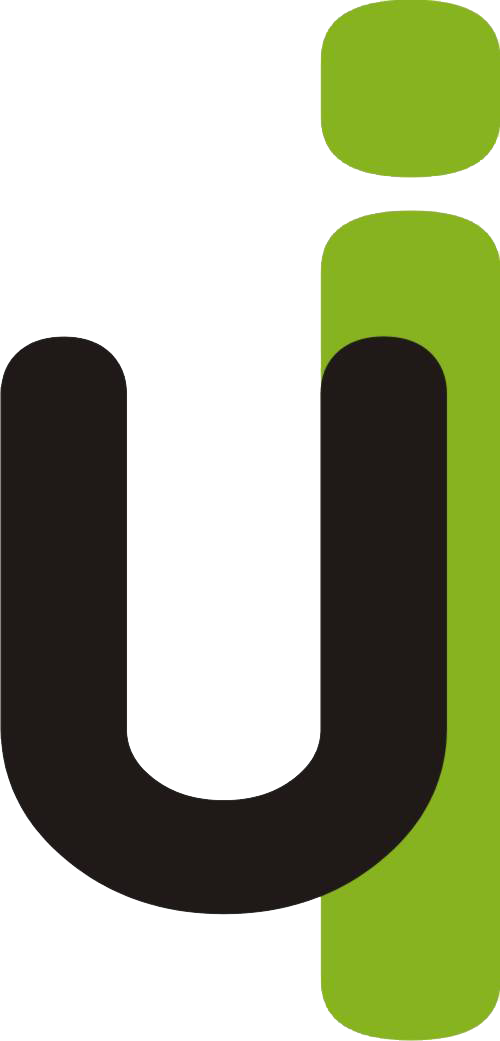 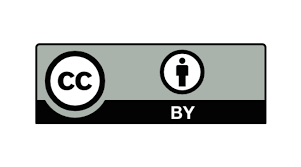 Merjenje dostopnosti do JPP
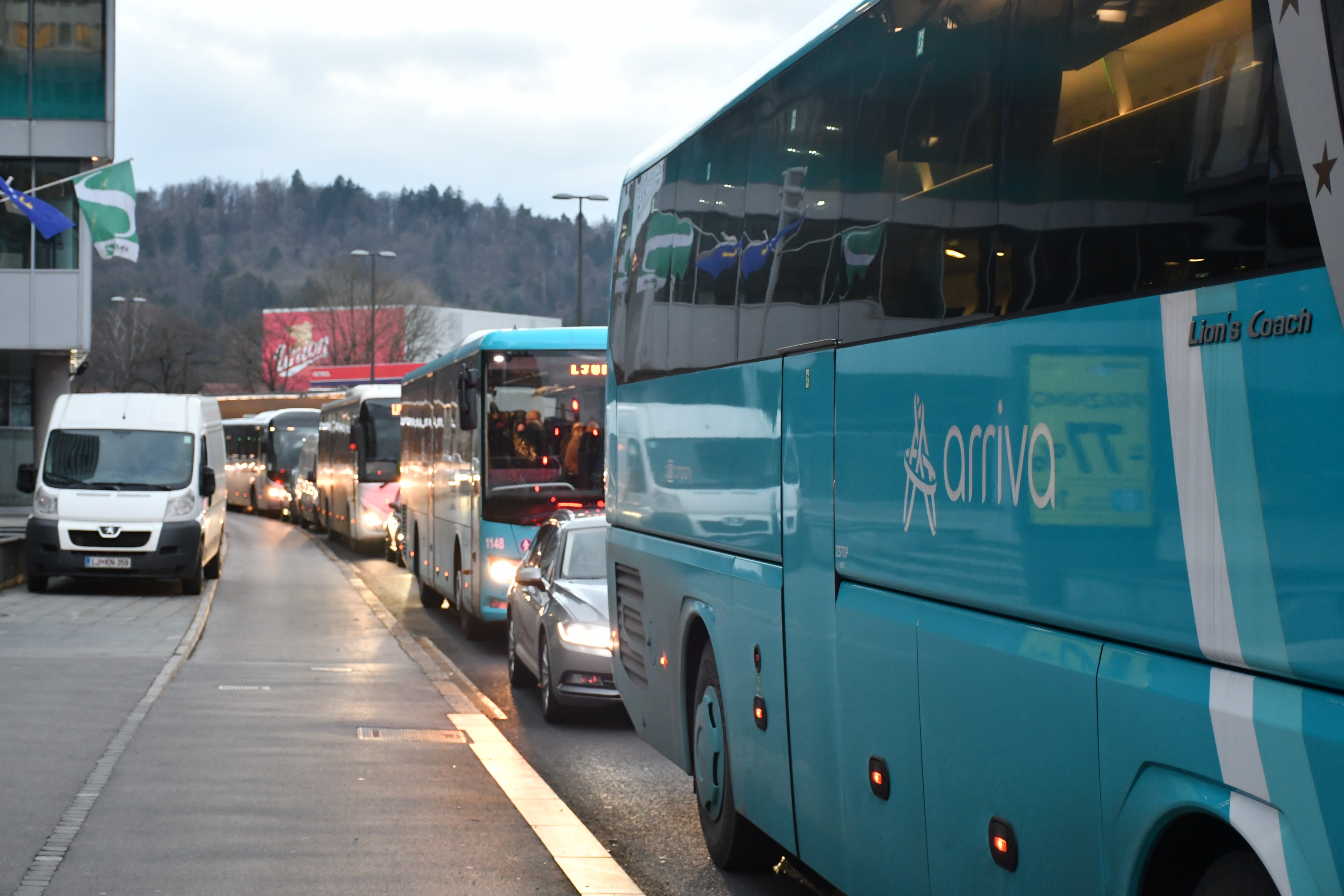 Vhodni podatki
Vozni redi (postajališča, število odhodov)
Podatki o prebivalcih po hišnih naslovih
Dostopnost po postajališčih
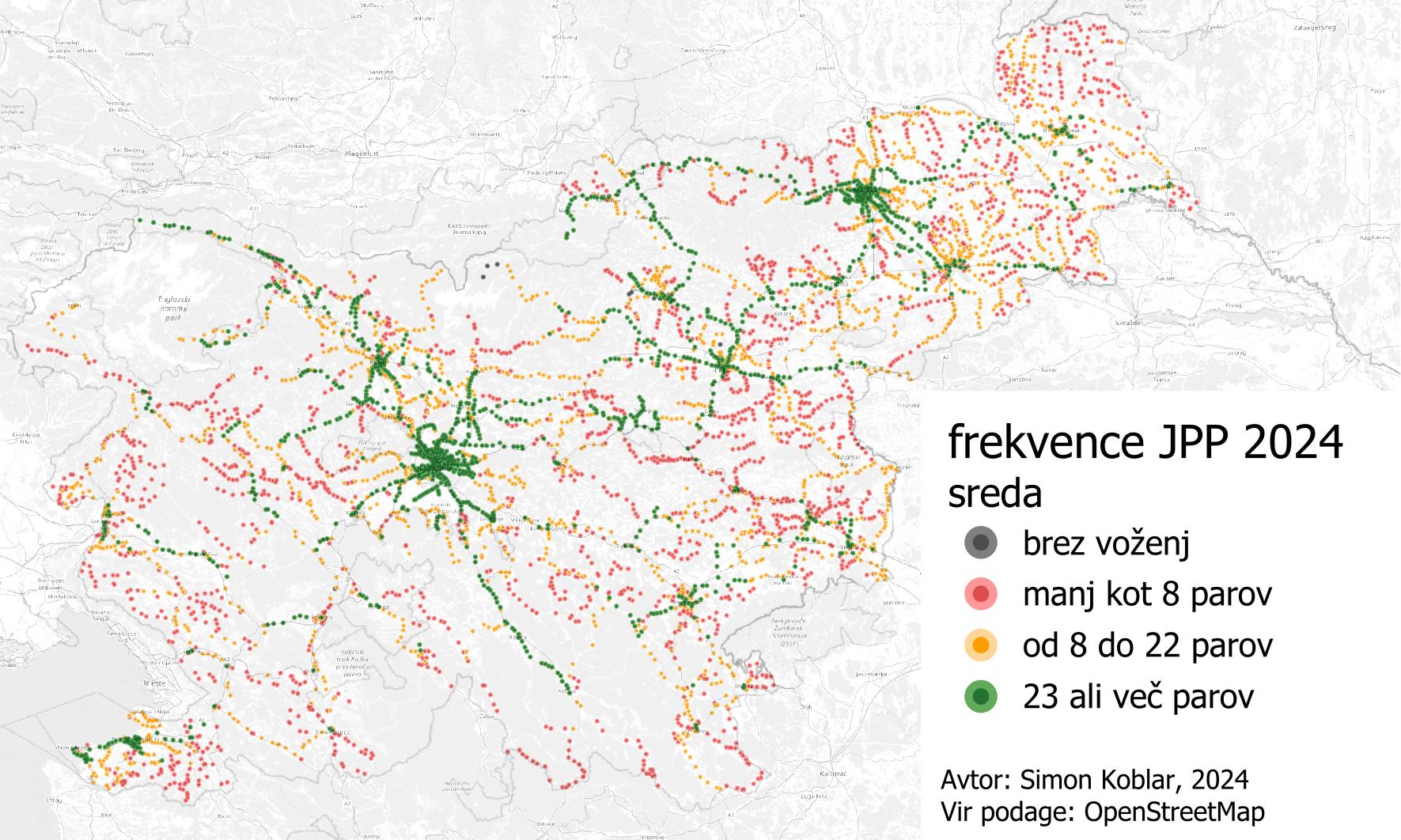 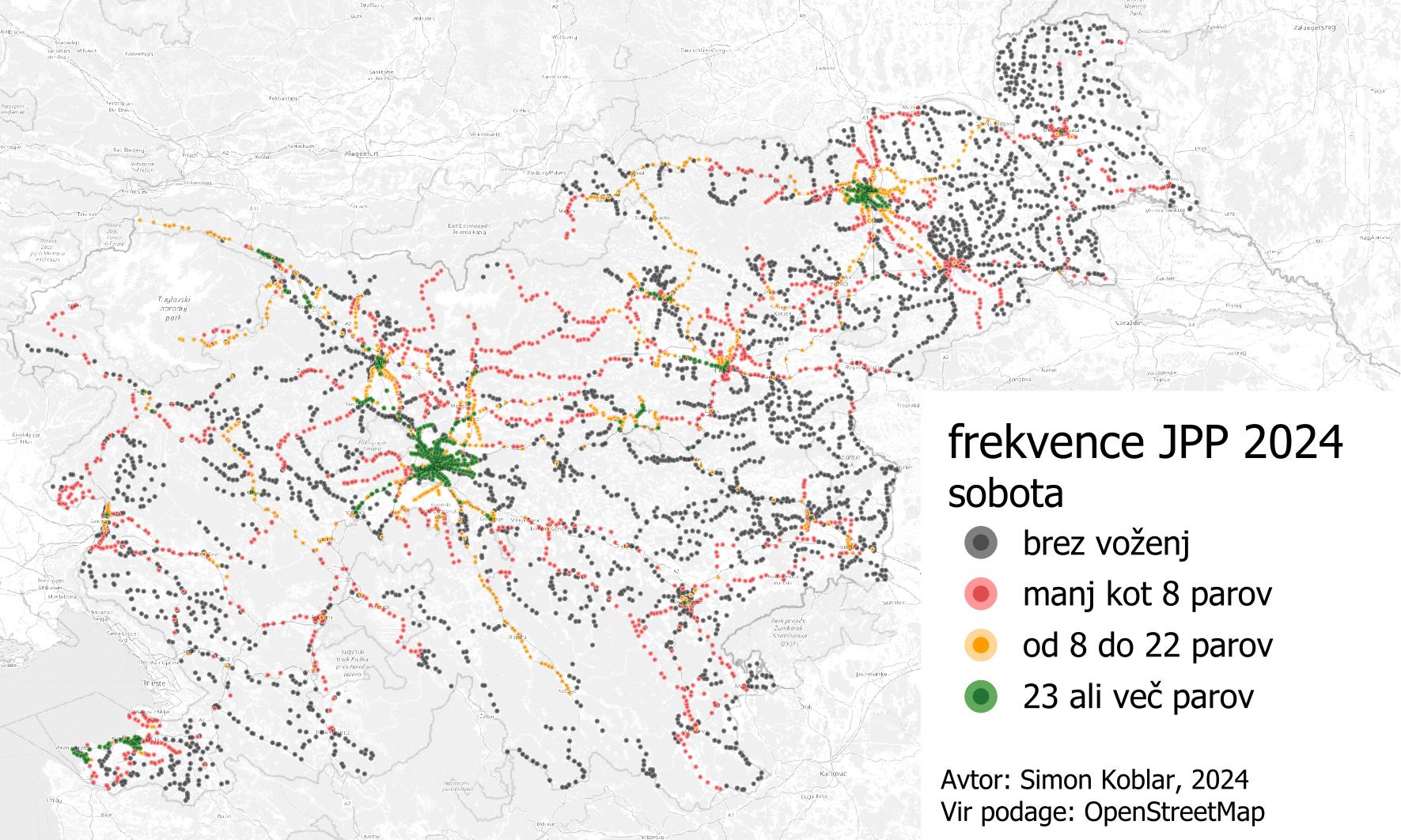 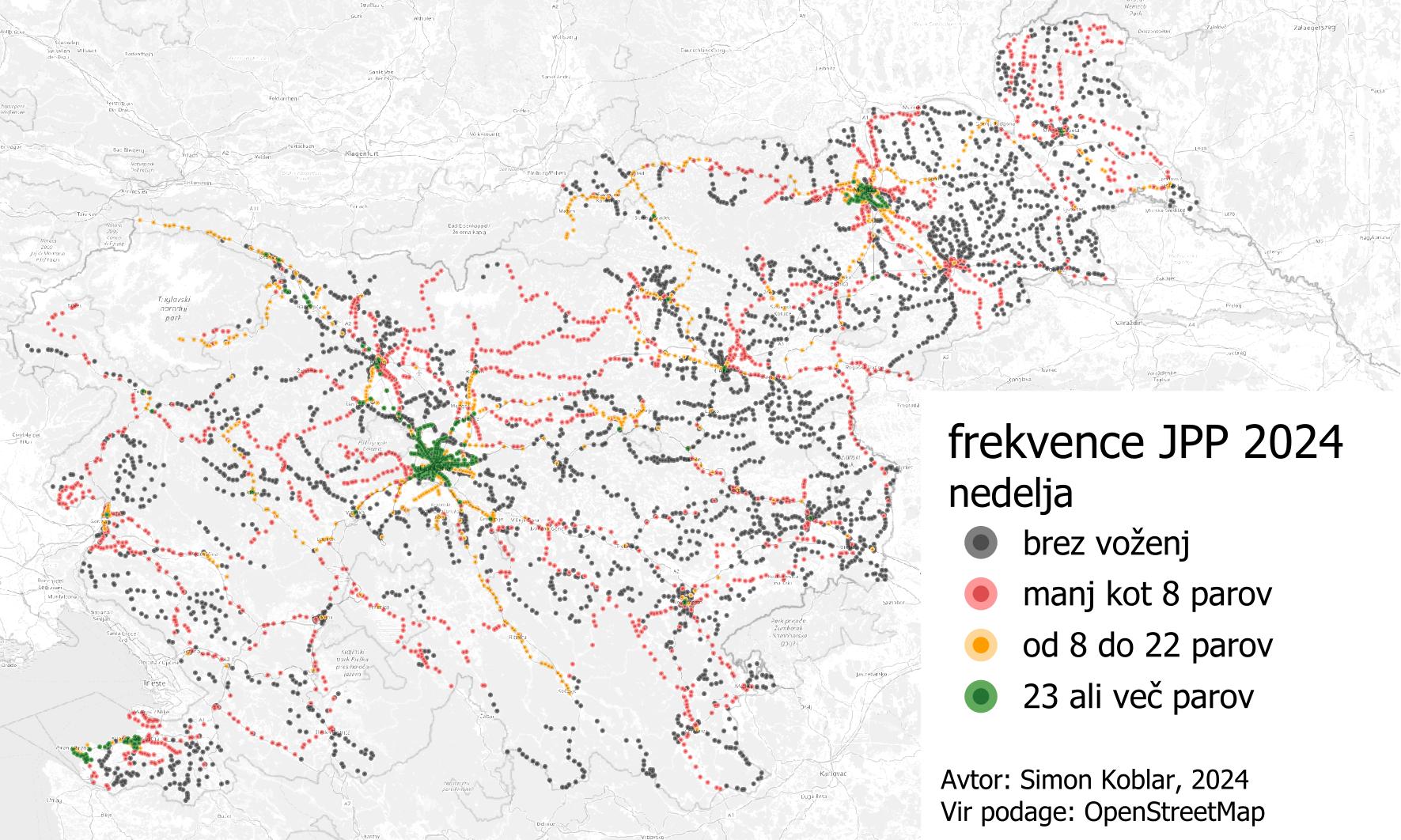 Dostop do JPP – po občinah
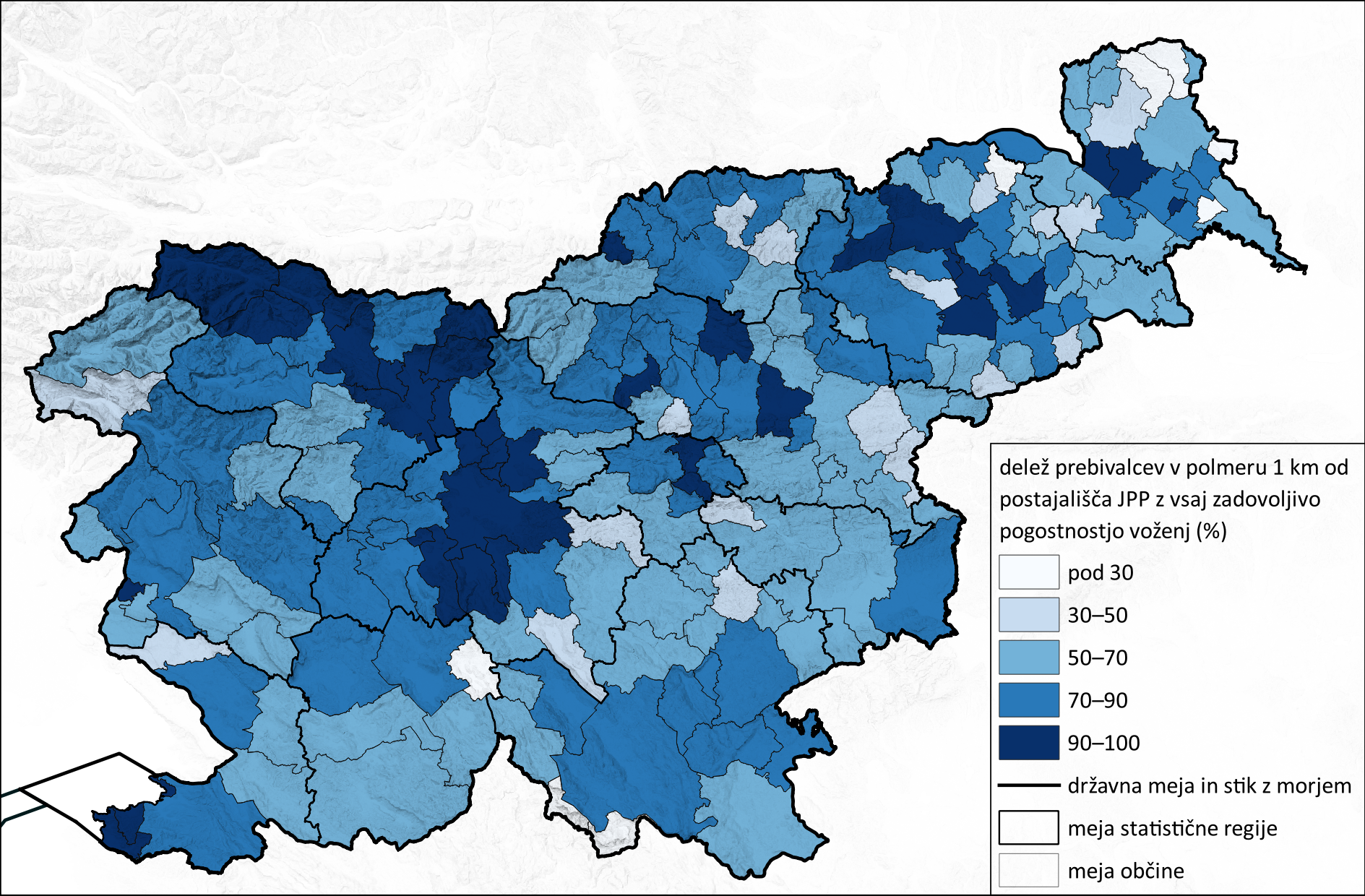 Dostop do JPP v letu 2024 (oktober), delovni dan, 1000 m zračna razdalja
Spremembe v dostopnosti 2023–2024
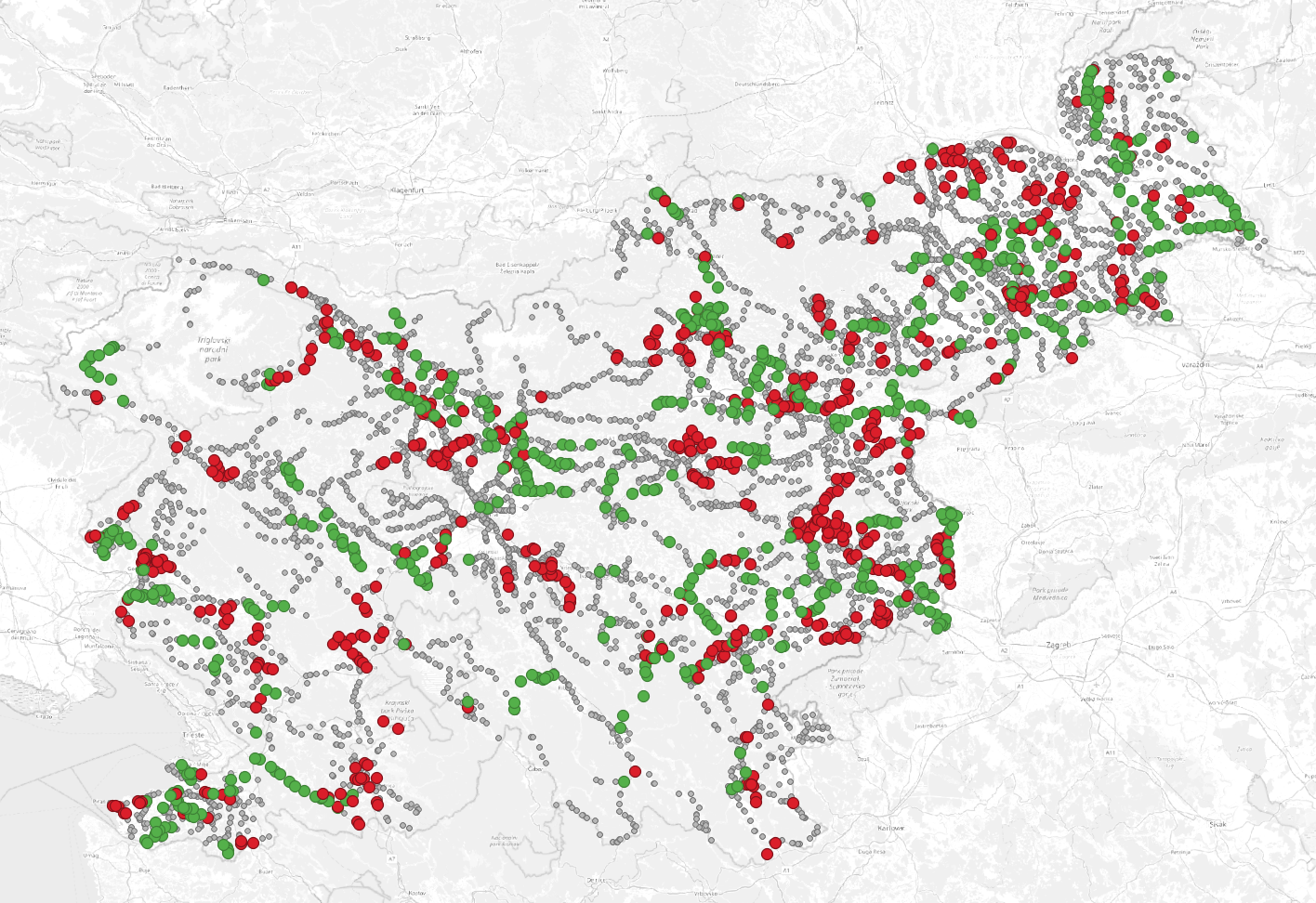 Razlike v razredu dostopnosti 2023 -> 2024
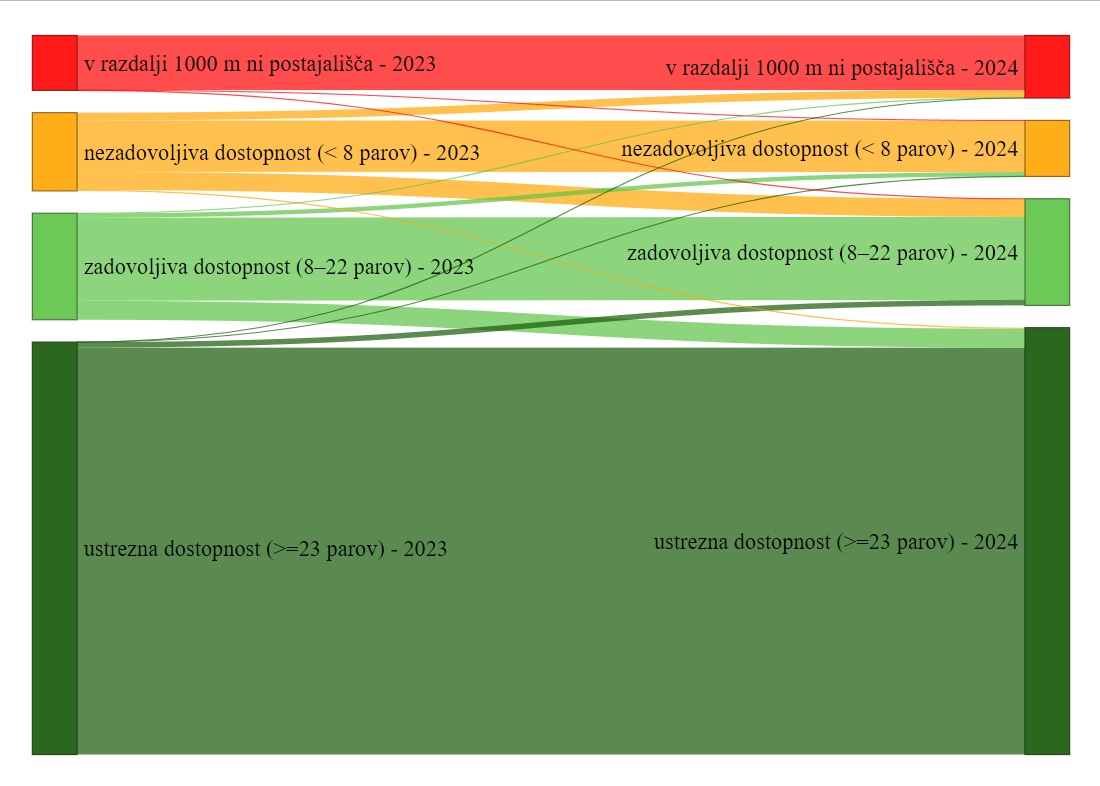 8,4 %
9,6 %
20,4 %
18,2 %
12,0 %
8,6 %
16,4 %
16,3 %
65,5 %
63,2 %
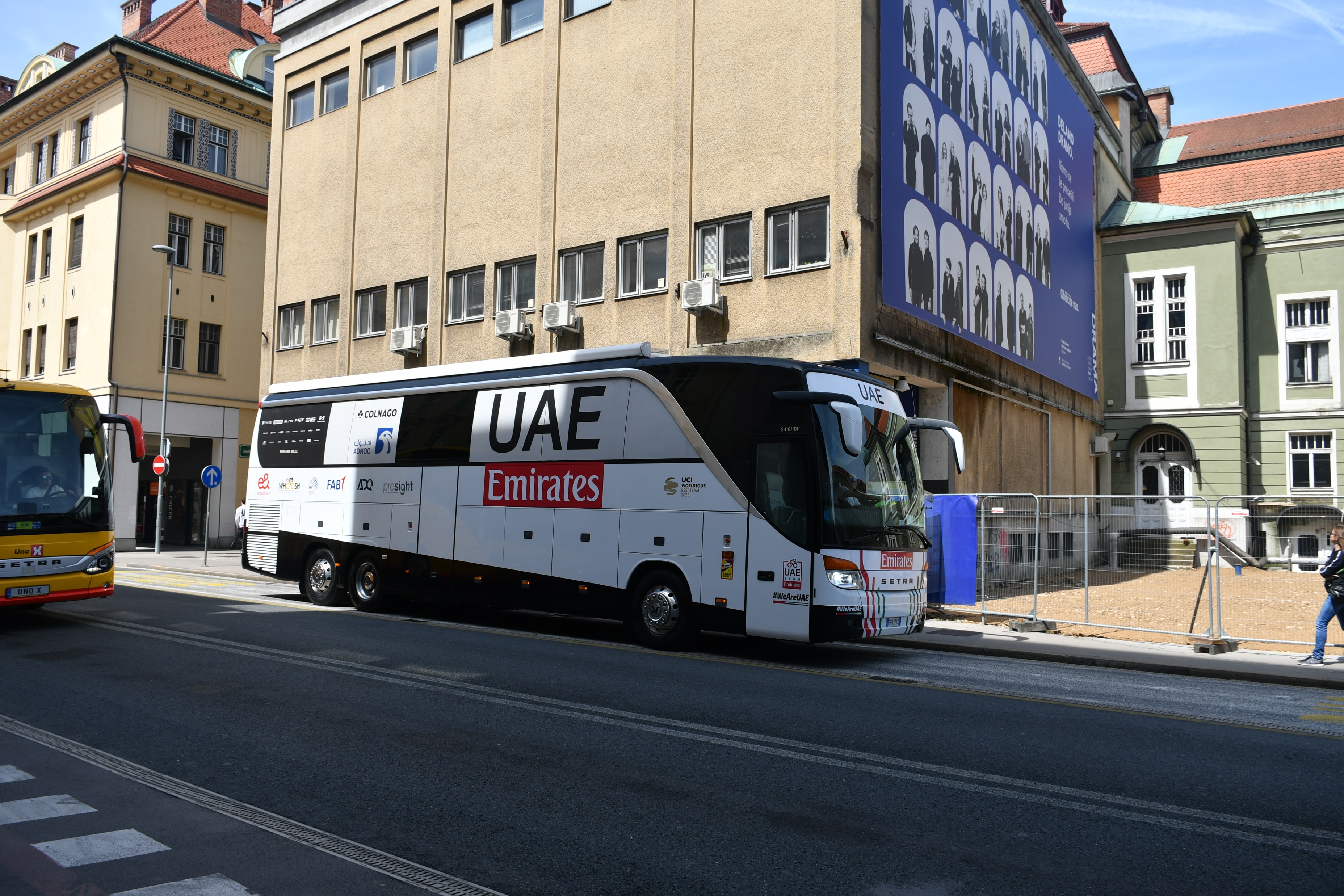 Podrobnejši rezultati in podatki bodo objavljeni predvidoma do poletja.
Hvala!
Za več informacij pišite na email: 	simon.koblar@uirs.siAli na LinkedIN: 			https://www.linkedin.com/in/simonkoblar/